Elektronická  učebnice - II. stupeň                         Základní škola Děčín VI, Na Stráni 879/2  – příspěvková organizace                      Informatika
12.1 Digitální technologie
K počítači můžeme připojit mnoho druhů digitálních zařízení (fotoaparáty, mobilní telefony, videokamery,  Bluetooth, Datalogger, GPS …). Většina z nich se připojuje prostřednictvím „Univerzální sériové sběrnice“ (USB), jiné musí mít speciální konektory.  Počítačem můžeme tyto přístroje propojit, obsluhovat, nahrávat do nich a z nich naše oblíbená data: fotografie, videa, hudbu, apod.
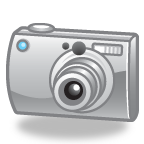 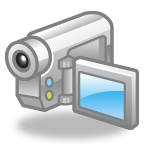 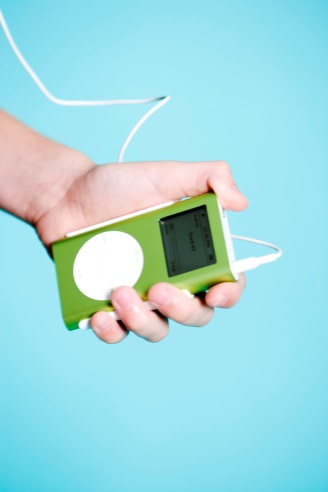 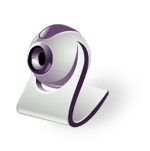 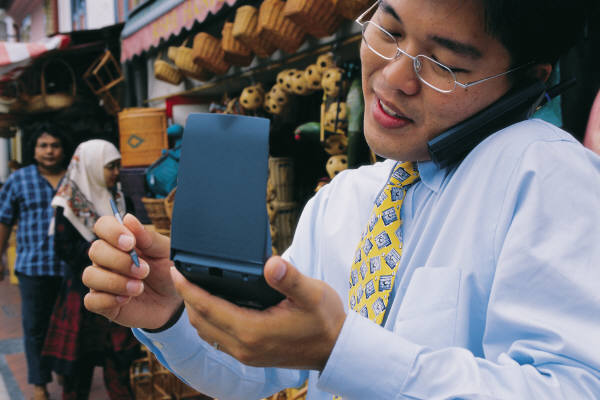 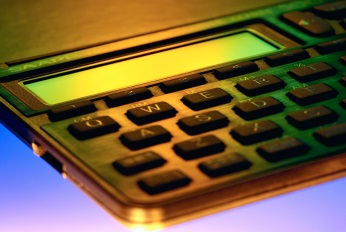 Autor: Mgr. Marie Makovská
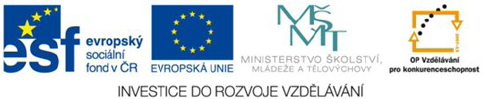 Elektronická  učebnice - II. stupeň                         Základní škola Děčín VI, Na Stráni 879/2  – příspěvková organizace                      Informatika
12.2 Jaké digitální technologie už známe a běžně používáme
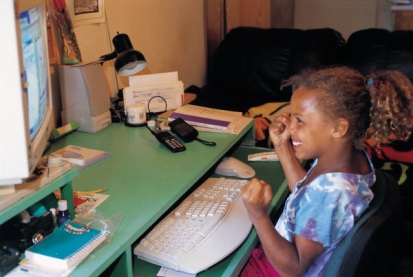 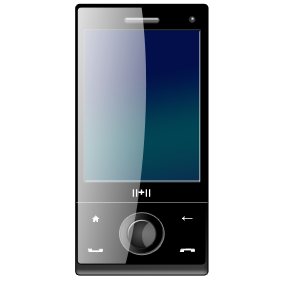 PC – osobní počítač 		DUM Inf3
CD, DVD			DUM Inf13
Digitální fotoaparát a kamera 	DUM Inf7, Inf22
Scanner a tiskárna		DUM Inf14
Mobilní telefony s GSM (globální systém pro mobilní komunikaci)
Počítačové (bezdrátové) sítě a internet
USB = universální sériová sběrnice, pro připojování mnoha různých zařízení
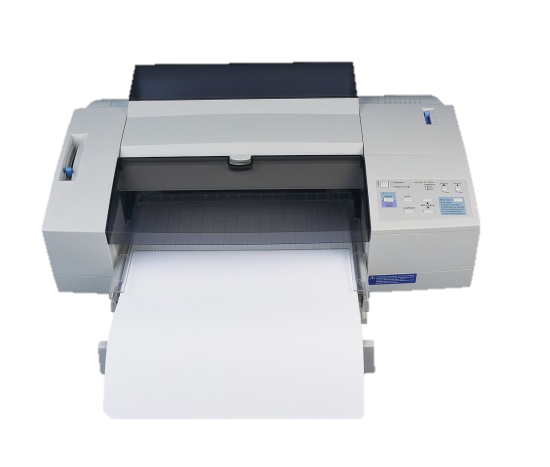 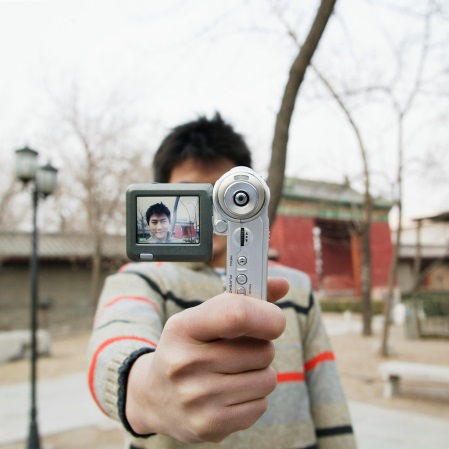 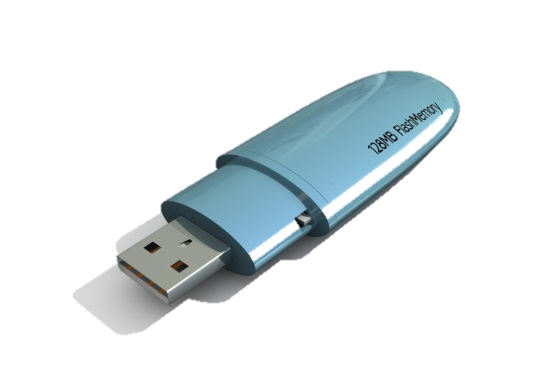 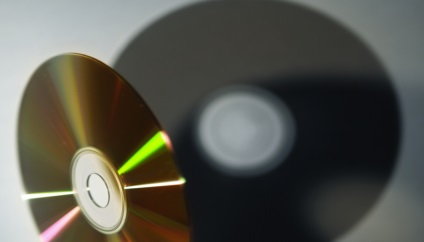 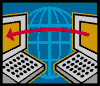 Elektronická  učebnice - II. stupeň                         Základní škola Děčín VI, Na Stráni 879/2  – příspěvková organizace                      Informatika
12.3 Nové pojmy – digitální technologie
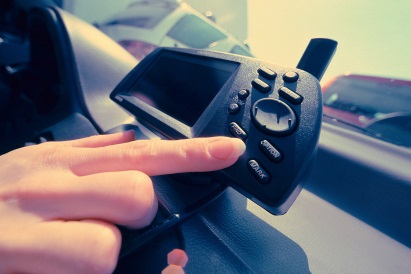 GPS – Počátky se datují až do sedmdesátých let minulého století, kdy Ministerstvo obrany Spojených států zadalo vědcům za úkol vyřešit problém se zjištěním aktuální polohy na libovolném místě na naší planetě pomocí jednoduchého přístroje. Dnes jsou již GPS navigace do auta i pro turisty (ruční GPS navigace) s dokonalou přesností až na desítky centimetrů a za dostupnou cenu pro každého.
GPS navigace získává a zpracovává data z družic, dokáže určit přesnou zeměpisnou šířku a délku. GPS navigace integrovaná v mobilním telefonu.
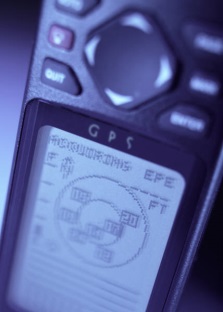 Bluetooth – bezdrátová komunikační technologie sloužící k bezdrátovému propojení mezi 
dvěma a více elektronickými zařízeními, jakými jsou například mobilní telefon, osobní počítač ...
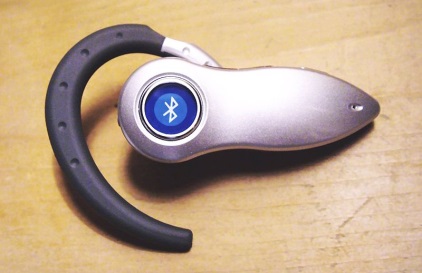 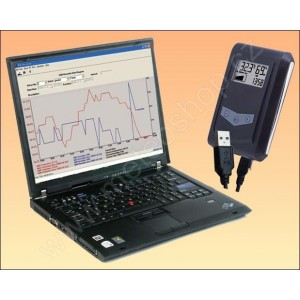 Datalogger - jednoduché přenosné zařízení s displejem, jenž měří teplotu a vlhkost v různě nastavitelném intervalu.
Elektronická  učebnice - II. stupeň                         Základní škola Děčín VI, Na Stráni 879/2  – příspěvková organizace                      Informatika
12.4 Digitální technologie
Často se setkáváme s pojmy digitální technologie. Mnoho z nás používá celou řadu zařízení, která se dají začlenit mezi ty digitální.
PC = osobní počítač, mobilní telefony, pojmy GSM, USB, DVD, digitální fotoaparáty a kamery, CD i MP3 přehrávače, bluetoothy, PDA,  Wi-Fi, E-book a mnoho dalších.
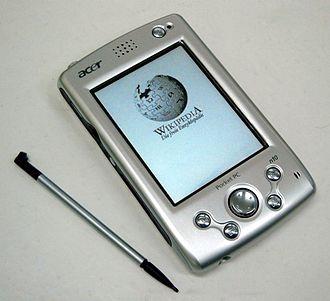 PDA (personal digital assistant - osobní digitální pomocník) =  malý kapesní počítač. Ovládaný obvykle dotykovou obrazovkou a perem (které se nazývá stylus). V současné době je nahrazují smartphony.
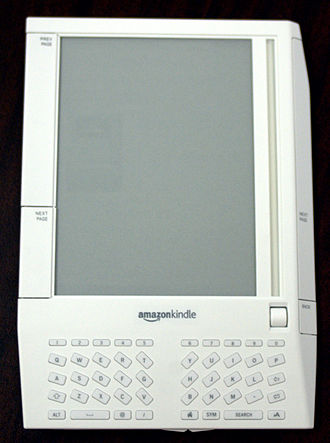 Wi-fi = bezdrátová komunikace v počítačových sítích
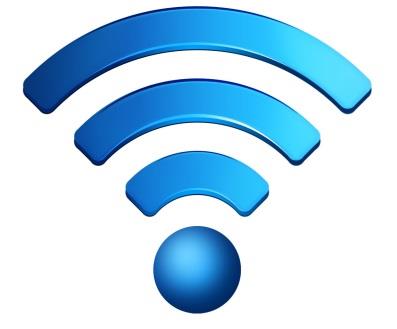 E-book = čtečky elektronických knih
Elektronická  učebnice - II. stupeň                         Základní škola Děčín VI, Na Stráni 879/2  – příspěvková organizace                      Informatika
12.5 Cvičení
ŘEŠENÍ
Přiřaď správné názvy k obrázkům.
GPS navigace, datalogger, digitální kamera, skener, webová kamera, bluetooth,
tiskárna, mobilní telefon, e-book, tablet
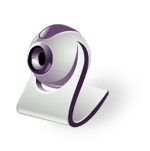 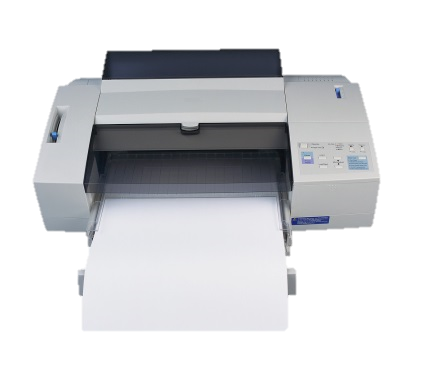 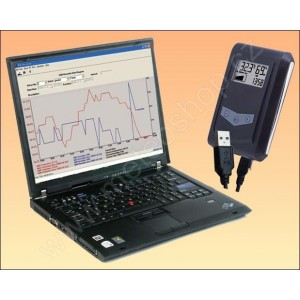 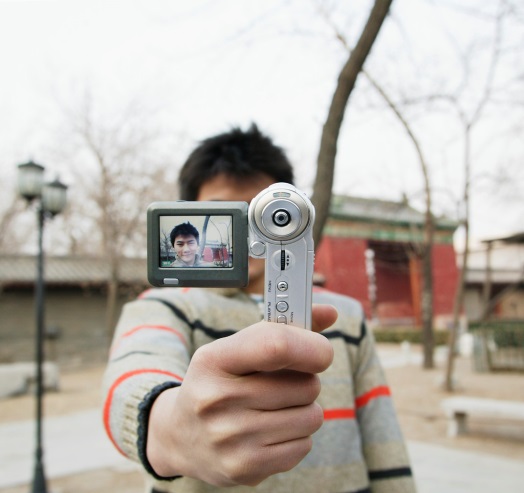 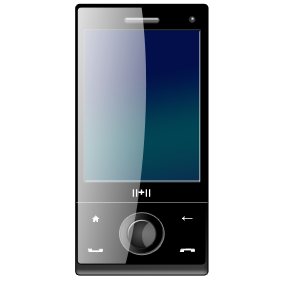 tiskárna
webová kamera
digitální kamera
datalogger
mobilní telefon
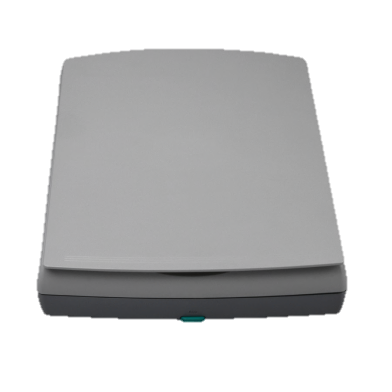 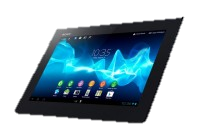 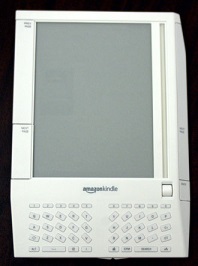 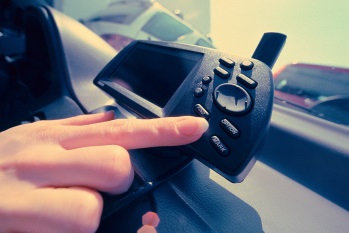 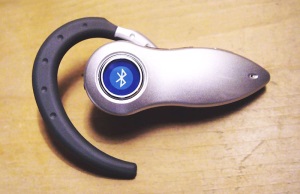 skener
e-book
bluetooth
tablet
GPS navigace
Elektronická  učebnice - II. stupeň                         Základní škola Děčín VI, Na Stráni 879/2  – příspěvková organizace                      Informatika
12.6 Pro šikovné
Domluv se s kamarádem. Jeden pomocí internetového prohlížeče v PC stáhněte do interní paměti či na přenosné médium několik menších fotografií. Kamarád pořídí fotografie do mobilního telefonu. Nyní si oba co nejrychleji vyměňte své pořízené fotografie pomocí bezdrátového přenosu dat. Můžete si pak své úlohy vyměnit nebo využít jiné formy přenosu dat mezi mobilem a PC.
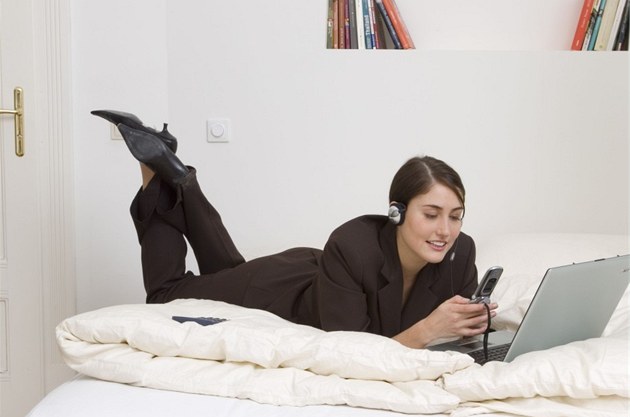 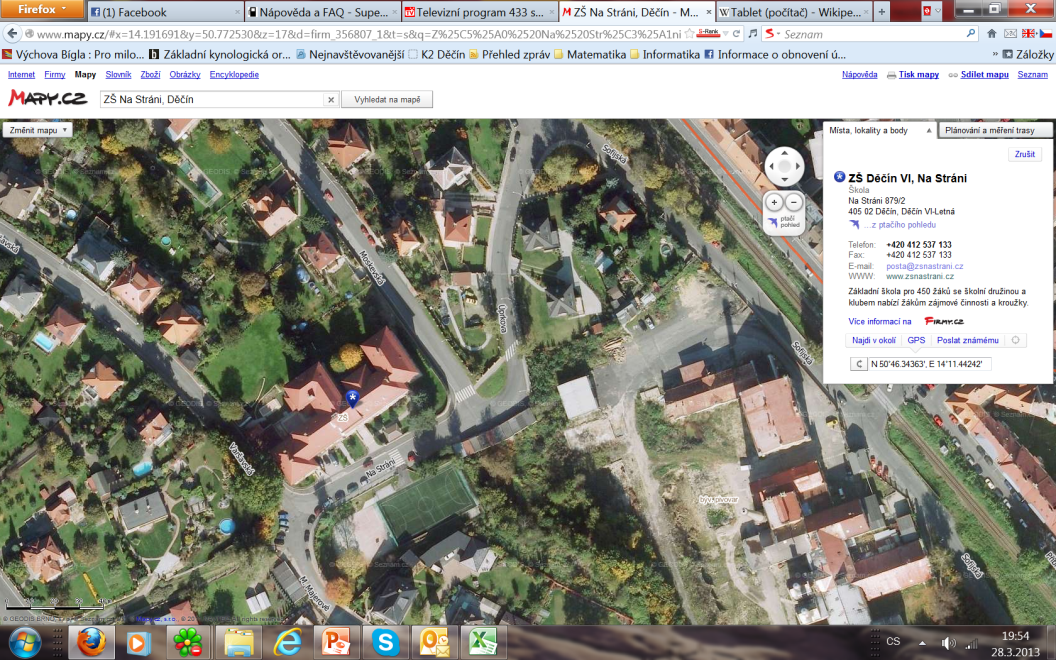 Pomocí internetu připrav pro spolužáky „test“, kde jim zadáš GPS polohu či město, a oni budou muset doplnit zbylý údaj. Test vypracuj v textovém editoru a ulož na školní server P:/, odkud si jej ostatní spolužáci stáhnou a vyplní.
Elektronická  učebnice - II. stupeň                         Základní škola Děčín VI, Na Stráni 879/2  – příspěvková organizace                      Informatics
12.7 CLIL – Digital technology
Elektronická  učebnice - II. stupeň                         Základní škola Děčín VI, Na Stráni 879/2  – příspěvková organizace                      Informatika
12.8 Test – Digitální technologie
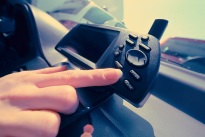 Správné odpovědi:
Test  na známku
Elektronická  učebnice - II. stupeň                         Základní škola Děčín VI, Na Stráni 879/2  – příspěvková organizace                      Informatika
12.9 Použité zdroje, citace
Zdroje:
http://www.wikipedia.cz						slide 3, 4
http://svp.muni.cz/dokumenty.php?klic=2.3.					slide 4
http://www.cdmvt.zcu.cz/storage/navody/vohradsky_digtech/cv_gps.html		slide 6
http://mobil.idnes.cz/						slide 6
Obrázky z databáze klipart
Elektronická  učebnice - II. stupeň                         Základní škola Děčín VI, Na Stráni 879/2  – příspěvková organizace                      Informatika
12.10 Anotace